Verbs Part 2
Parts of a verb:
root
Bailar
stem
El verbo jugar
Why is jugar different?


What is a stem-changing verb?
Jugar is a stem-changing verb.

A verb that is categorized as a stem-changer has a spelling change when conjugated. 
The vowel in the stem will change.
-The verb will still have the same endings.
What is the stem-change for the verb jugar?


What forms will have a spelling change?
Jugar’s stem change is 
u  ->ue


All forms except for nosotros will have the u turn in to ue when being conjugated.
Complete conjugation of jugar.
Yo juego
Tú juegas
Ella juega
Nosotros jugamos
Ellos juegan
New vocabulary with verbs
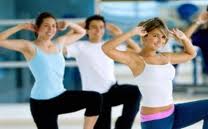 Asistir a una clase de ejercicios aeróbicos. 



Comer un sándwich

Comer una hamburguesa con papas fritas
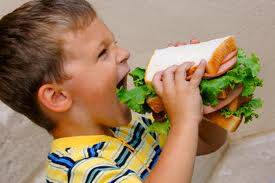 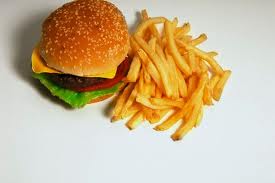 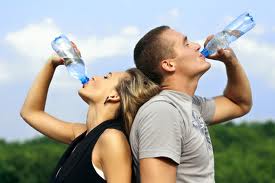 Beber agua 





Beber jugo
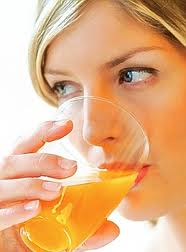 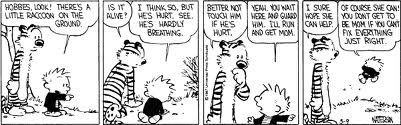 Leer las tiras cómicas en el periódico.



Escribir tarjetas postales




Recibir cartas
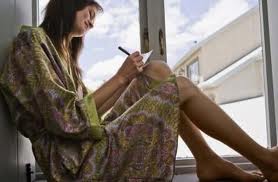 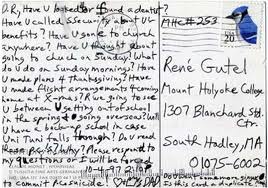 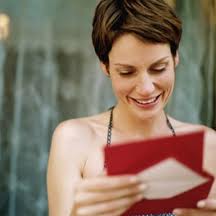 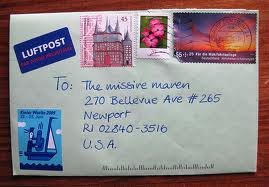 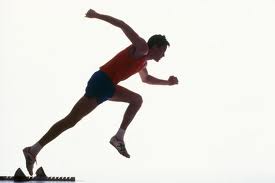 Correr cinco millas.
Adverbios: describe a verb
Always
Never
Sometimes
Many times
During
In the morning
At night
In the evening
Siempre
Nunca
A veces
Muchas veces
Durante
Por la mañana
Por la noche
Por la tarde
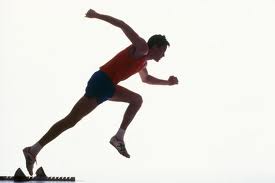 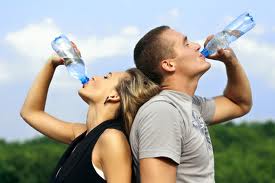 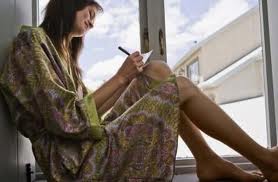 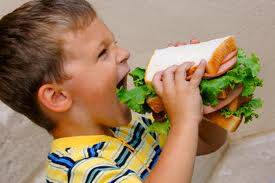 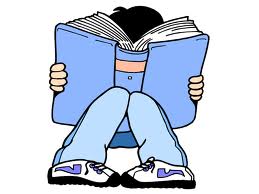 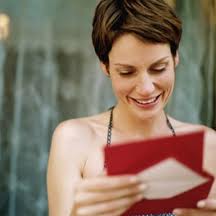 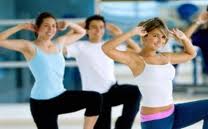